City Council Deliberations
Final Plat Deliberation: Division I of the East Maple Ridge PUD
September 13 at 6 PM

Council Zoom Meeting
Stacie Pratschner, AICP, RPA
Community Development Services Director 

City of Blaine Community Development Services
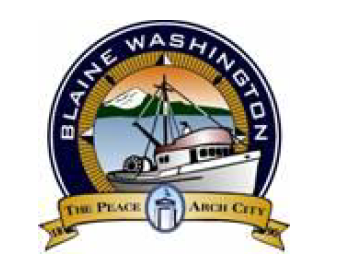 Project Site
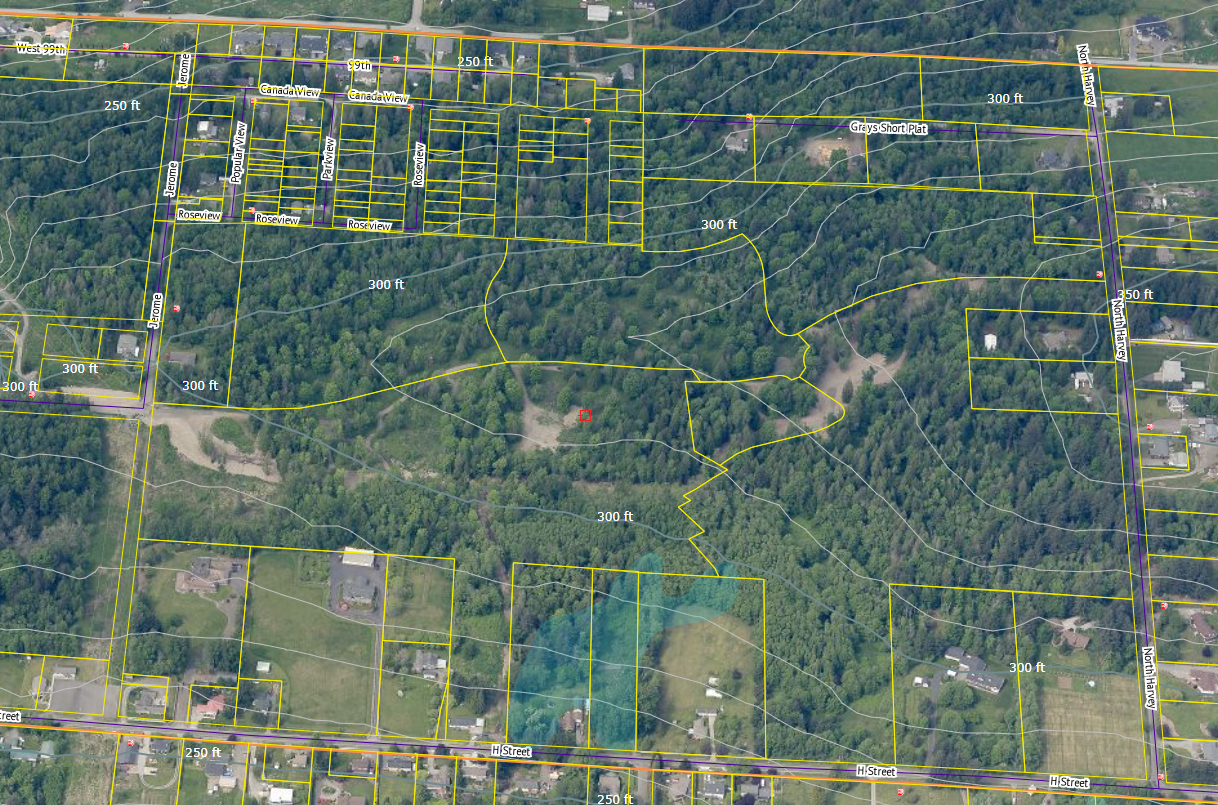 Division I of East Maple Ridge (Phases 1-3)
East Maple Ridge PUD (All Phases)
2
Project Background
Prior approvals (2020):
Preliminary Plat (for all phases); 
Planned Unit Development;
SEPA Review; and
Critical Areas Review.
ORD 20-2947
3
Project Background
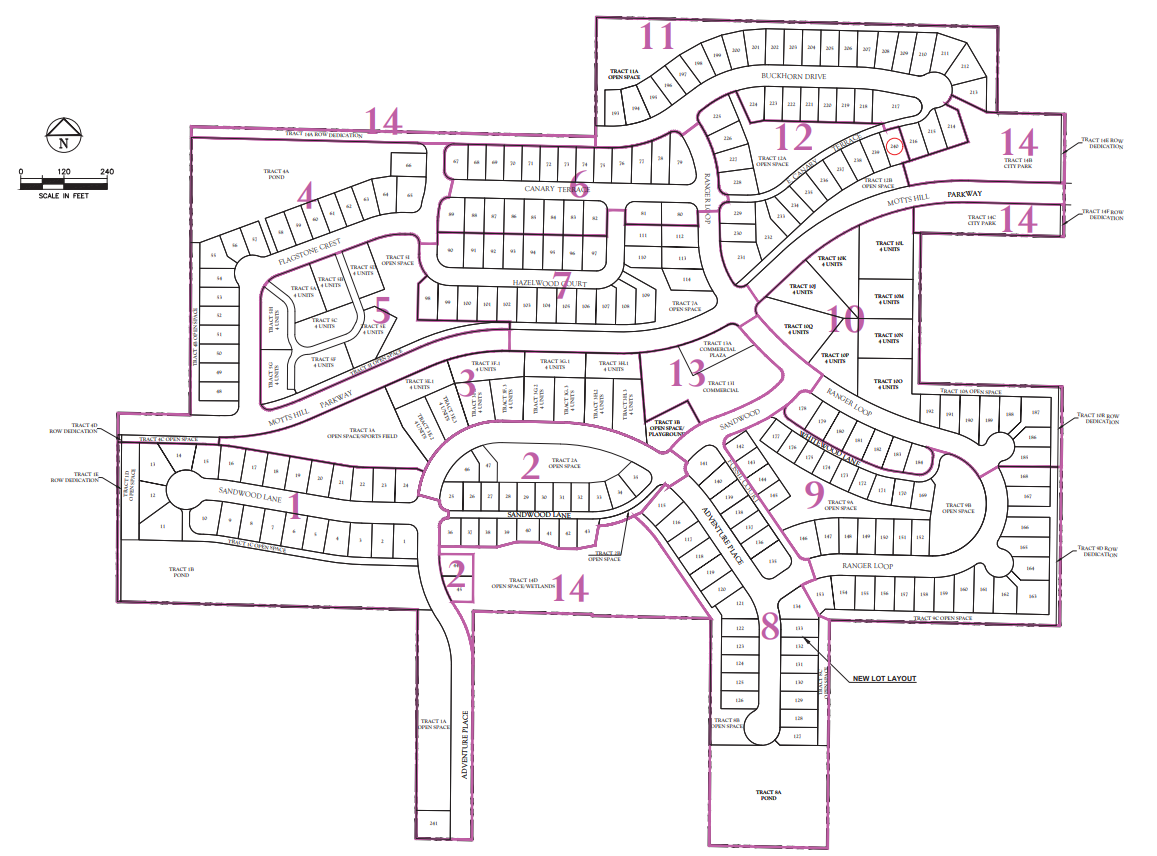 Overall PUD:
353 Units
13 Phases
Division I of East Maple Ridge (Phases 1-3)
East Maple Ridge PUD (All Phases)
4
[Speaker Notes: The East Maple Ridge PUD is to develop 353 dwelling units, with a mix of single family, cottage, and multifamily housing. The project also includes a neighborhood commercial center, Open space, a playground, roads, utilities and a park site are included in the project 

The first phase is located in the SW corner, comprised of Phases 1-3]
Division I of East Maple Ridge:Final Plat Layout
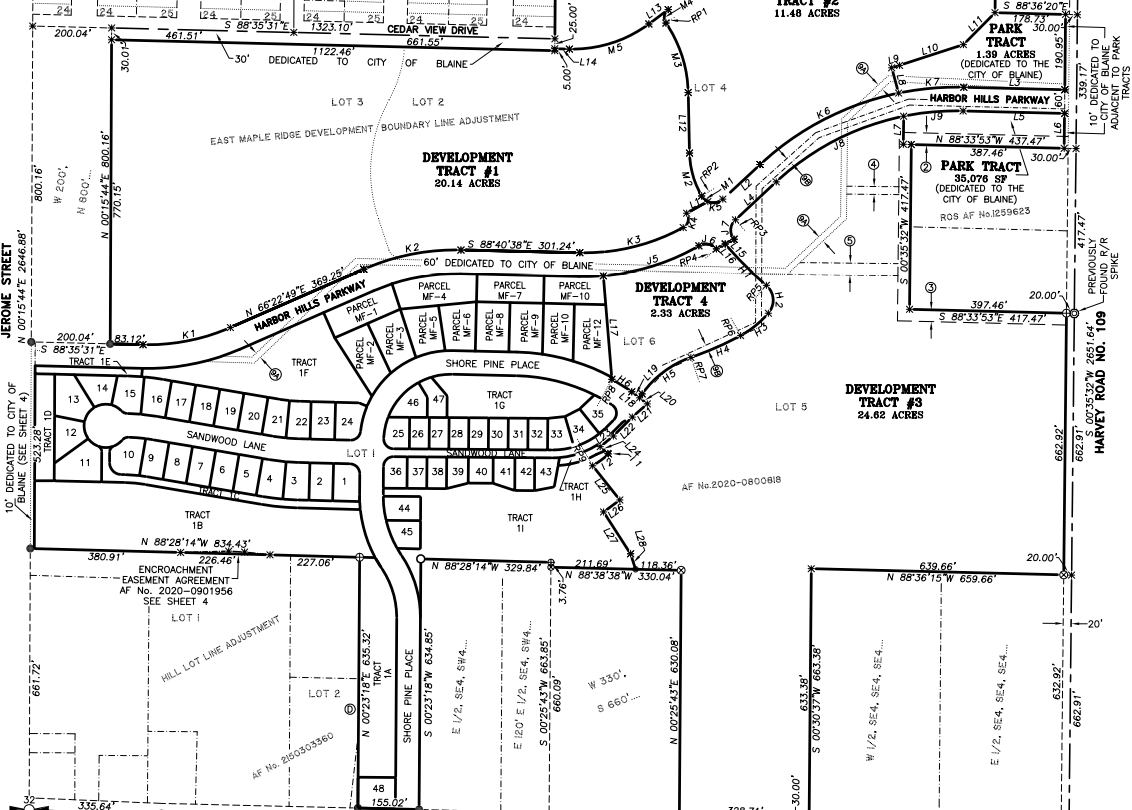 48 Lots (single family and cottage); 
12 multifamily Parcels (with the potential of forty-eight (48) Dwelling Units);
Open space and common areas;
Dedication of park;
Dedication of new east-west connector road; 
On-site trail and recreational improvements;
New public roads, storm system and utilities.
5
Approval Criteria
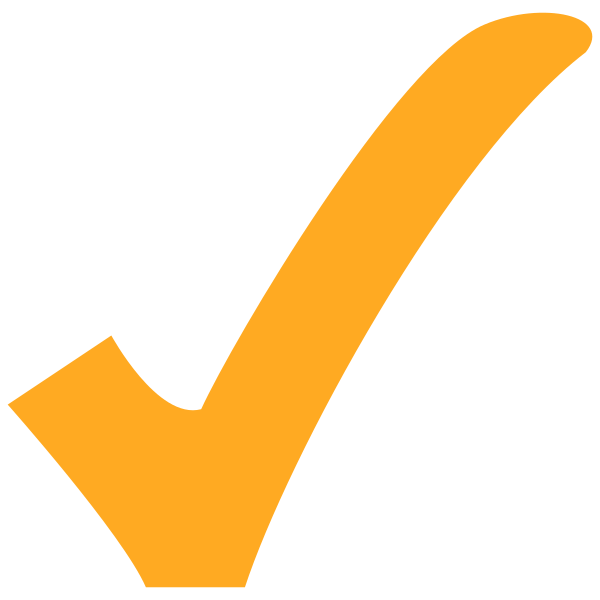 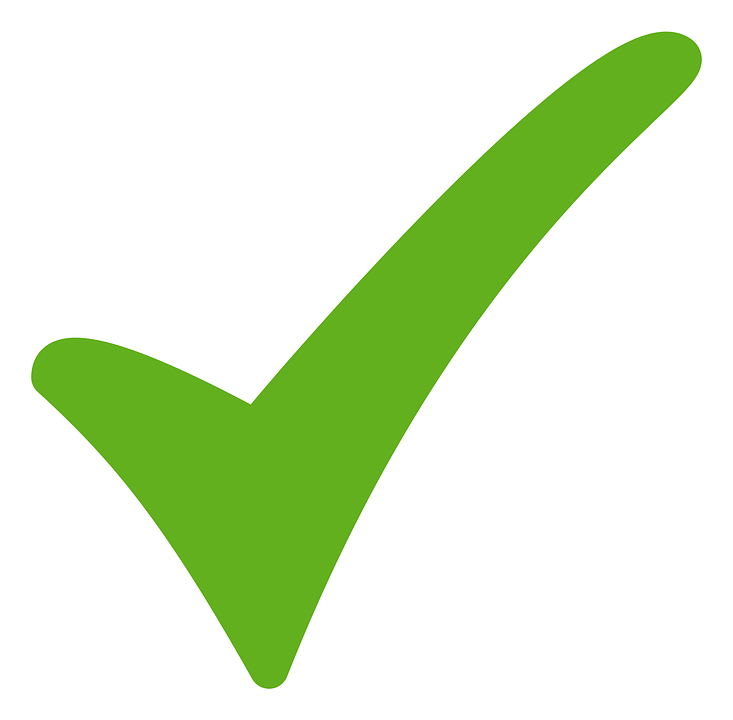 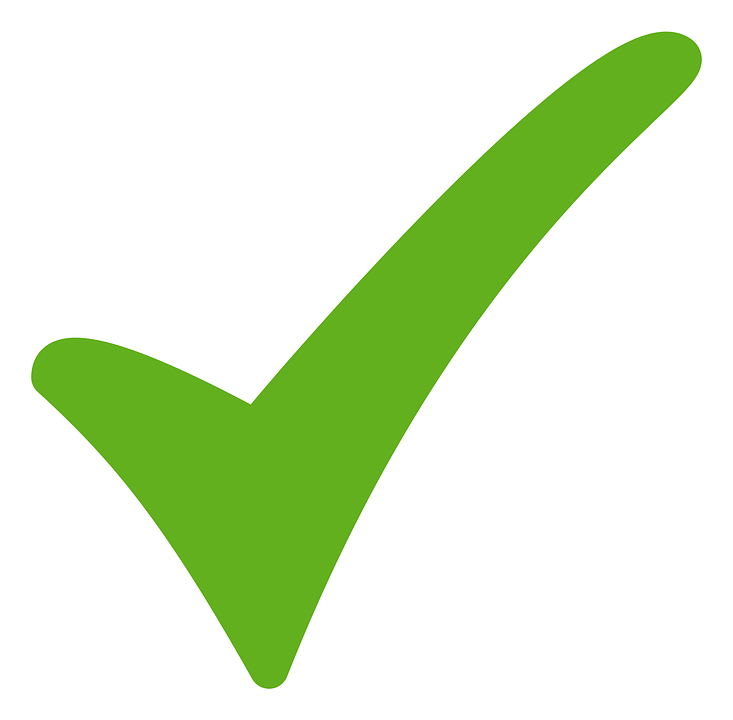 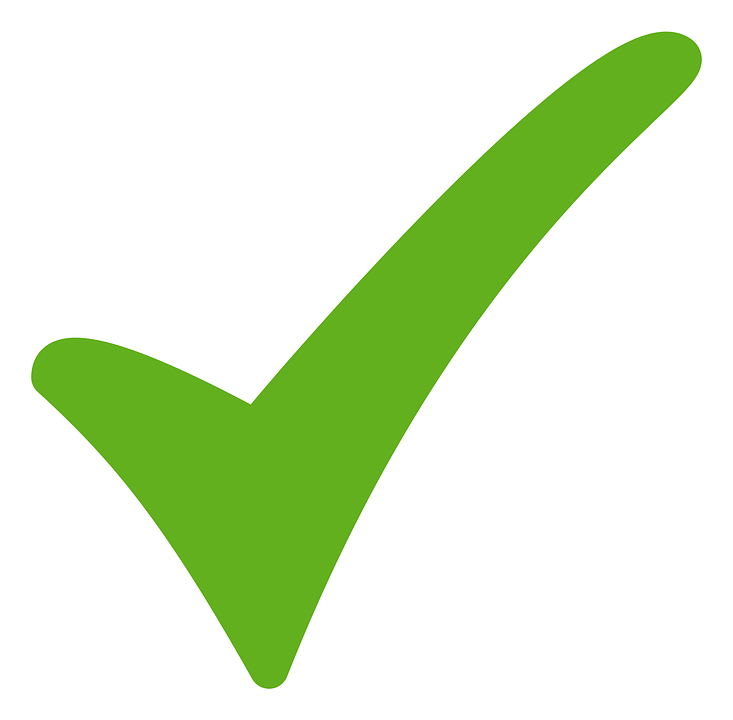 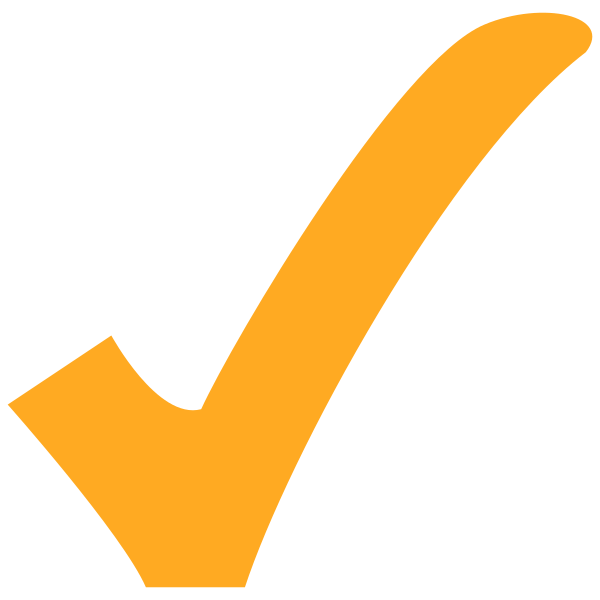 = Consistent with recommended conditions
= Consistent
6
Recommendation
CDS and Public Works recommend that the City Council consider approving Division I of East Maple Ridge, subject to the conditions of approval, by passing a motion to approve Ordinance 21-2965.
7
City of Blaine – City Council
City website: 

www.cityofblaine.com
For Additional Information:

      
     Call Stacie Pratschner at 360-332-8311

     Email to spratschner@cityofblaine.com
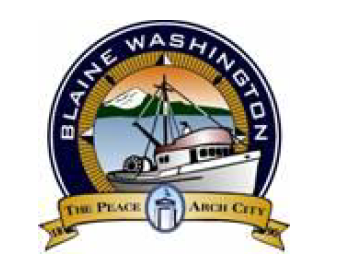 Stacy Pratschner, AICP, RPA
Community Development Director

City of Blaine Community Development Services